Σταθεροποιητικεσ δομεσ- περιτονιες
Βλοτινού Πηνελόπη
Επίκουρη καθηγήτρια Τμήμα εργοθεραπειασ πΑΔΑ
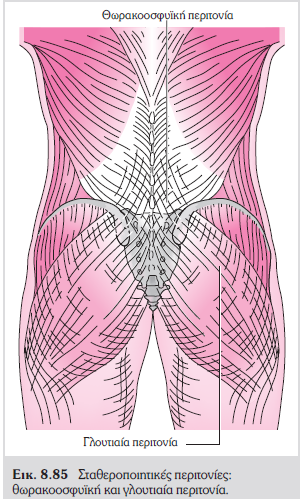 Θωρακοοσφυϊκή Περιτονία
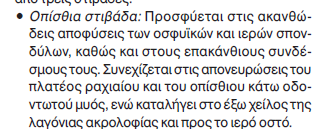 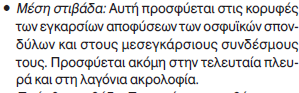 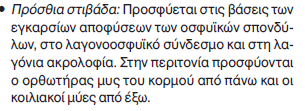 .
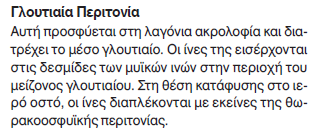 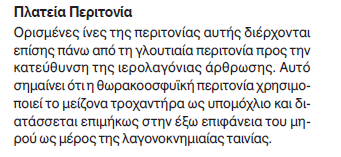 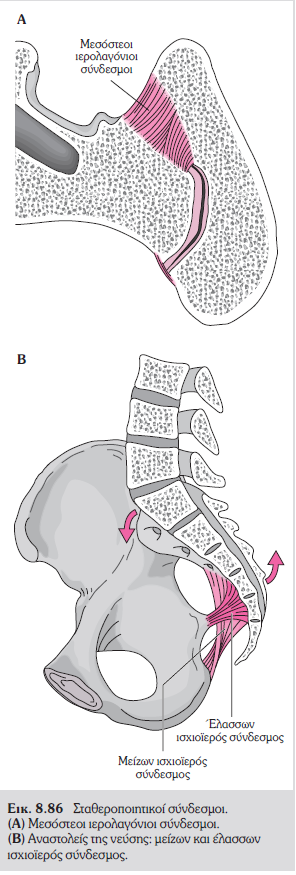 συνδεσμοι
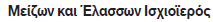 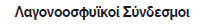 Μύες
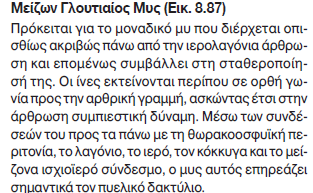 .
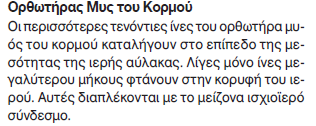 309